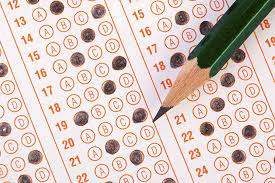 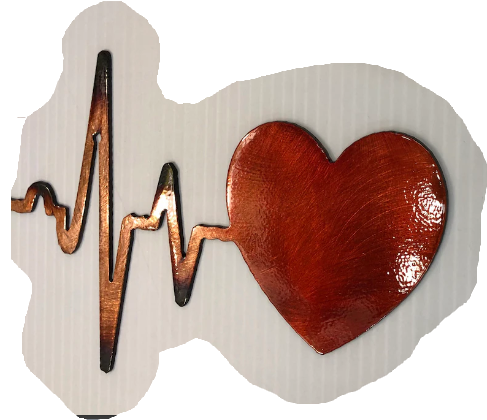 [Speaker Notes: I remember taking my first test using that  “ bubble sheet” to log my responses.
It was called the IOWA test and we took it every year in elementary school to test our knowledge in certain subjects like reading, math, spelling and punctuation.
They were a way to identify where we as individuals and maybe even classrooms were lacking

The first time I saw that bubble sheet, I thought the world was over. There was no way I would be able to answer all the questions or keep the answers in the right column and my ability to recall things we studied was usually suspect.

After my first test (which was reading) I began to feel better about myself because I knew the correct responses to many of the questions.
Every year they came up, they were still an almost overwhelming part of the school calendar and they put a real dent in looking forward to summer since they were administered at the end of the school year.

For the past number of weeks we have been introduced to Jesus as the promised king installing His kingdom here on earth.
 We heard Jesus declare his authority over all man-made authority, We read about Jesus offering citizenship in His kingdom to all and at the same time being told MANY would not want to enter it.
We read about accounts of Jesus PROVING his authority over disease, sickness and death and last week we were made to understand that his healing of stricken people was MORE than him taking sickness and disease away but a precursor to his bringing healing to our souls through his re-conciliatory death on the cross and clearing the way to the restoration of ALL things when His Kingdom comes in its' fullness

This week we will read three responses that came from his crowd of followers and although none of them understood what was happening at the time, JESUS was conducting a test of His own. He was conducting a test of their hearts.
NOT because He didn't know what was in them but so they THEY would know what was within their own hearts.
Each encounter we read addresses a different heart and each response given by Jesus is tailored to reveal where they are lacking.]
Matthew 8:18–27
Now when Jesus saw a crowd around Him, He gave orders to depart to the other side of the sea. Then a scribe came and said to Him, “Teacher, I will follow You wherever You go.” Jesus said to him, “The foxes have holes and the birds of the air have nests, but the Son of Man has nowhere to lay His head.” Another of the disciples said to Him, “Lord, permit me first to go and bury my father.” But Jesus said to him, “Follow Me, and allow the dead to bury their own dead.”
[Speaker Notes: READ]
When He got into the boat, His disciples followed Him. And behold, there arose a great storm on the sea, so that the boat was being covered with the waves; but Jesus Himself was asleep. And they came to Him and woke Him, saying, “Save us, Lord; we are perishing!” He said to them, “Why are you afraid, you men of little faith?” Then He got up and rebuked the winds and the sea, and it became perfectly calm. The men were amazed, and said, “What kind of a man is this, that even the winds and the sea obey Him?”” (NASB95)
[Speaker Notes: READ

Matthew has collected these encounters together, not necessarily because they happened then during Christ's ministry but to move the kingdom narrative along.
A kingdom is only as effective as it's subjects.
Jesus has been rolling out the truth regarding His kingdom and His role as the king
Now we look at 3 different responses from people to the teachings and truth claims of Jesus.
A sampling of His followers.Followers who are interested in becoming subjects. They are all willing to 'get in the boat'

One of the first things Jesus said regarding entrance into His kingdom was that the way was narrow...constrictive and there would be few who actually enter.

Matthew provides us with 3 examples of followers whose heart or will may appear aligned with that of the King but....
Well let's see for ourselves.
 
The first is a scribe who should know the Law...made his living by the Law,  yet he is verbally and committing himself to Jesus who has made no bones about His superiority to the Law.

The 2nd  person we have is a disciple…a follower of Christ. Someone who has at least more than a normal curiosity about Jesus Christ. There is something in Jesus message that resonates with this person to the point that there is some type of commitment there. Maybe not 'boat-worthy but certainly 'shore-worthy'

Lastly we have a group of disciples. A group of followers that have gathered in the boat with Jesus to go across the lake.
Without further direction, they are in the boat. They took the step and they are identifying themselves with Jesus.]
Spurious Faith
	 Flippant commitment 
		Jesus sees his insincere heart
Luke 18:18–23
A ruler questioned Him, saying, “Good Teacher, what shall I do to inherit eternal life?” And Jesus said to him, …….. When Jesus heard this, He said to him, “One thing you still lack; sell all that you possess and distribute it to the poor, and you shall have treasure in heaven; and come, follow Me.” But when he had heard these things, he became very sad, for he was extremely rich.” (NASB95)
[Speaker Notes: The first response comes from the Scribe.
A scribe's job was to transcribe the Pentateuch as well as interpret the law.  Many were teachers. There were some scribes that served the Priests and others scribes served by keeping records and writing letters in the royal palace. Still others were involved in writing legal documents such as contracts. They were respected by the Jews and regarded as wise men amongst their countrymen. 

So this scribe was probably well know in the local area and he comes to Jesus...addressing HIM as Teacher as a sign of respect but also as somewhat of an 'equal' since the title teacher was also conferred on many scribes.
This scribe, though, instead of garnering a following and teaching others asks if he would be allowed to follow Him. “Can I follow you, Jesus?”
But Jesus knows the heart of the man and he recognizes that this question does not come from a convinced faith but a spurious faith. 
A faith based on feeling or emotion.
You get caught up in the moment...

Billy Graham crusades
Promise Keepers
Christian concerts are hotbeds for this type of faith.
Initially the faith is very resolute; The scribe seems to be at a point in this matter; he does not say, “I have a mind to follow you” but, “I am determined, I will do it.” 
Matthew Henry;
It was unlimited and without reserve; “I will follow thee whithersoever thou goest; not only to the other side of the country, but if it were to the utmost regions of the world.” Now we should think ourselves sure of such a man as this; and yet it appears, by Christ’s answer, that his resolution was rash, his ends low and carnal: either he did not consider at all, or not that which was to be considered; he saw the miracles Christ wrought, and hoped he would set up a temporal kingdom, and he wished to apply betimes for a share in it. Note, There are many resolutions for religion, produced by some sudden pangs of conviction, and taken up without due consideration, that prove abortive, and come to nothing: soon ripe, soon rotten.

Spurious faith is driven by emotions and when the emotions leave, so does the “faith”.
In Jesus response to the scribe, he points to the harsh realities of being his follower.

This follower is an example of the 'Rocky Soil' we find later in Matthew and in Mark and Luke.
Matthew 13:5–6
“Others fell on the rocky places, where they did not have much soil; and immediately they sprang up, because they had no depth of soil. “But when the sun had risen, they were scorched; and because they had no root, they withered away.” (NASB95)

A similar situation is presented to us in the dialogue between Jesus and the 'young ruler.
Luke 18:18–23 
A ruler questioned Him, saying, “Good Teacher, what shall I do to inherit eternal life?” And Jesus said to him, “Why do you call Me good? No one is good except God alone. “You know the commandments, ‘Do not commit adultery, Do not murder, Do not steal, Do not bear false witness, Honor your father and mother.” And he said, “All these things I have kept from my youth.” When Jesus heard this, He said to him, “One thing you still lack; sell all that you possess and distribute it to the poor, and you shall have treasure in heaven; and come, follow Me.” But when he had heard these things, he became very sad, for he was extremely rich.” (NASB95) 

Not only should we be alright if God designs our lives to be hard, but we should expect it. Of the things we should pursue as Christians, wealth and pleasure are not among them.
Is wealth OK? Of course
Is pleasure acceptable? Absolutely. But if we find these to be our life goals or aims, our sights are set too low.

All pleasure is like a delicious fruit whose branches and roots are found in God's Character. 
When we disconnect the pleasure from the branch it quickly rots and decays.
When we try to manufacture the fruit by man-made means and bypass the root and branches of God, we manufacture a fruit of wax or clay. We distort and twist the fruit...the pleasure.
All true and good pleasure comes solely from God.
God is the one to bring meaning and completion to the pleasures HE has created for our enjoyment

When  we make the pleasure itself the goal of our lives, we miss the actual fruit of God that gives us real, meaningful, rich pleasure, pleasure we were created to enjoy and instead we settle for husks, pithy, bitter and even poisonous fruit.
 
The scribe appears to be following Christ for benefit.
Prestige
An office in Jesus' coming kingdom
Notoriety or even wealth in the not too distant future.

Jesus exposes the heart of the scribe and finds at it's core, greed.
Jesus counter to that is even as the Son of Man (Daniel 7:13) who is introduced as standing with the Ancient of Days and having been given dominion glory and the kingdom PRESENTLY has no where to lay his head unlike birds or foxes.

Jesus had made plain that our wealth is to be found in heaven and our joy should come from doing the will  of God. Our aligning ourselves with Jesus for  any other reason is simply not sufficient and will whither up and when pressed, disappear.

We also have the example of the rich ruler’s heart.
In Luke His heart was  pulled away from Christ through his love of riches, security and a life of ease.
Luke 18:18–23
A ruler questioned Him, saying, “Good Teacher, what shall I do to inherit eternal life?” And Jesus said to him, …….. When Jesus heard this, He said to him, “One thing you still lack; sell all that you possess and distribute it to the poor, and you shall have treasure in heaven; and come, follow Me.” But when he had heard these things, he became very sad, for he was extremely rich.” (NASB95)
Paul tell Timothy in 1 Tim. 6:10
For the love of money is a root of all sorts of evil, and some by longing for it have wandered away from the faith and pierced themselves with many griefs.” (NASB95) 

Having things is fine. One of the ways God blesses us is in giving us things that make life easy and pleasurable .
The problem arises within us as well as within this scribe is when we value the gift more than the giver.
Settling for mud puddles while the ocean is just beyond our sight.]
Spurious Faith
	 Counting the cost
		Jesus shows the Scribe what he REALLY values
Luke 14:26–30
“If anyone comes to Me, and does not hate his own father and mother and wife and children and brothers and sisters, yes, and even his own life, he cannot be My disciple. “Whoever does not carry his own cross and come after Me cannot be My disciple. “For which one of you, when he wants to build a tower, does not first sit down and calculate the cost to see if he has enough to complete it? “Otherwise, when he has laid a foundation and is not able to finish, all who observe it begin to ridicule him, saying, ‘This man began to build and was not able to finish.’” (NASB95)
[Speaker Notes: There IS a reality to following Christ.
Jesus explains it in Luke 14.
READ
Luke 14:26–30
“If anyone comes to Me, and does not hate his own father and mother and wife and children and brothers and sisters, yes, and even his own life, he cannot be My disciple. “Whoever does not carry his own cross and come after Me cannot be My disciple. “For which one of you, when he wants to build a tower, does not first sit down and calculate the cost to see if he has enough to complete it? “Otherwise, when he has laid a foundation and is not able to finish, all who observe it begin to ridicule him, saying, ‘This man began to build and was not able to finish.’” (NASB95)

Counting the cost.
A follower of Christ DOES need to count the cost. Living faith will respond correctly to the question: “Is the reward worth the risk?”

Peter and the disciples were faced with that very question after Jesus delivers some very hard truths about cannibalism....Jesus being the ONLY way to the Father and no amount of law obedience is sufficient. Acceptable faith is a faith GIVEN by the Holy Spirit. Jesus never expected the Pharisees to accept him. His interest lies sole with the ones granted life and faith by the Father

Their response to hard truth was grumbling so Jesus calls them out.
 John 6:65–69 
And He was saying, “For this reason I have said to you, that no one can come to Me unless it has been granted him from the Father.” As a result of this many of His disciples withdrew and were not walking with Him anymore. So Jesus said to the twelve, “You do not want to go away also, do you?” Simon Peter answered Him, “Lord, to whom shall we go? You have words of eternal life. “We have believed and have come to know that You are the Holy One of God.”” (NASB95) 

It is healthy and advised to question. But a God-given faith will see, in the end, there is only one right answer to the question 'Do you want to go away too?'

Where are we supposed to go Jesus? You are the only show in town. There is no hope anywhere else.
Emotion driven faith...a faith not grounded in truth and conviction is of no lasting value as it will eventually fail when pressed.

This was a call to the scribe to examine his motives and to us to examine our own hearts.
Look back over the journey you have had with Christ so far? How important to you IS money or pleasure or ease? More important than obedience and finding our joy in Him?
How have your choices reflected or contradicted ?]
Convenient Faith
	Faith allows for no procrastination
		I will do it tomorrow- tomorrow never comes
Ephesians 5:15–17
Therefore be careful how you walk, not as unwise men but as wise, making the most of your time, because the days are evil. So then do not be foolish, but understand what the will of the Lord is.” (NASB95)
[Speaker Notes: Secondly, we have a follower who wants to follow Jesus but He wants to follow him on his own terms and in his own way.

Here again there is something in the man, Jesus,  that draws this person to him but the core of this person is that he can only take so much of Christ.
There are things more important.
Family, for this man is important but it could be anything.
How about money and ease?
Luke 12:16–21 
And He told them a parable, saying, “The land of a rich man was very productive. “And he began reasoning to himself, saying, ‘What shall I do, since I have no place to store my crops?’ “Then he said, ‘This is what I will do: I will tear down my barns and build larger ones, and there I will store all my grain and my goods. ‘And I will say to my soul, “Soul, you have many goods laid up for many years to come; take your ease, eat, drink and be merry.” ’ “But God said to him, ‘You fool! This very night your soul is required of you; and now who will own what you have prepared?’ “So is the man who stores up treasure for himself, and is not rich toward God.”” (NASB95) 

Paul writing to the Ephesian church says we are guaranteed no length of time.
We need to make the most of our time...in wisdom.
Our lives are like steam from a boiling kettle. Seen for  moment and then disappearing 
He says;
READ
Ephesians 5:15–17
Therefore be careful how you walk, not as unwise men but as wise, making the most of your time, because the days are evil. So then do not be foolish, but understand what the will of the Lord is.” (NASB95)

We cannot walk in two directions at once.
We cannot serve two masters at once
We cannot have a double mind about things concerning Christ.

Elijah @ Mt. Carmel, calls Israel to make a decision. They cannot sincerely worship God OR Baal when they are serving both.
1 Kings 18:21
Elijah came near to all the people and said, “How long will you hesitate between two opinions? If the LORD is God, follow Him; but if Baal, follow him.” But the people did not answer him a word.” (NASB95)


2 Cor. 7: Paul writes to the Corinthian church and expresses his JOY over the sinner that was called to repentance and was restored.
How would it have gone if Paul had thought that “I will do it later” or “the church will figure it out” .
Jesus calls us out of the world to go back in as salt and light. 
Both of these have an ASTOUNDING IMMEDIATE effect on their surroundings.

This follower of Jesus was torn between family, earthly responsibilities and following Christ.
He was willing to follow Jesus as long as he could maintain his current situation.
In many cases, that is not possible and EVERY believer must be ready to make that choice.
For the man it was himself and his family and those obligations that he couldn't walk away from.]
Convenient Faith
	Faith is of supreme importance
		Personal faith will create friction
Matthew 12:46–50
While He was still speaking to the crowds, behold, His mother and brothers were standing outside, seeking to speak to Him. Someone said to Him, “Behold, Your mother and Your brothers are standing outside seeking to speak to You.” But Jesus answered the one who was telling Him and said, “Who is My mother and who are My brothers?” And stretching out His hand toward His disciples, He said, “Behold My mother and My brothers! “For whoever does the will of My Father who is in heaven, he is My brother and sister and mother.”” (NASB95)
[Speaker Notes: Many even in this small fellowship KNOW the pain of separation that takes place when you were called from death to life and had to leave the dead to bury their own dead.
Your adoption into the Family of God necessitated your removal from the family of man.

Even Jesus was faced with this dichotomy.
Matthew 12:46–50
While He was still speaking to the crowds, behold, His mother and brothers were standing outside, seeking to speak to Him. Someone said to Him, “Behold, Your mother and Your brothers are standing outside seeking to speak to You.” But Jesus answered the one who was telling Him and said, “Who is My mother and who are My brothers?” And stretching out His hand toward His disciples, He said, “Behold My mother and My brothers! “For whoever does the will of My Father who is in heaven, he is My brother and sister and mother.”” (NASB95)

One of the things that comes up is...What ABOUT our obligations to our family?
Of course we need to fulfill our GOD given obligations. 
Timothy, Titus and Paul all write about obligation and even Christ, when upon the cross made sure his mother was cared for.
This man's problem was that he wanted Christ but only 'so much' of Him.
Paul's argument is that he considered ALL things in his past of lesser value than the value of Knowing Christ and being found in Him.]
Weak faith
	Fear as a by-product
		Lord we are perishing vs. sleep
Psalm 107:25–29
For He spoke and raised up a stormy wind, Which lifted up the waves of the sea. They rose up to the heavens, they went down to the depths; Their soul melted away in their misery. They reeled and staggered like a drunken man, And were at their wits’ end. Then they cried to the LORD in their trouble, And He brought them out of their distresses. He caused the storm to be still, So that the waves of the sea were hushed.” (NASB95)
[Speaker Notes: Lastly we have the followers who actually MADE IT into the boat and are wanting to see this through.
They DID leave their families And were set on crossing the lake for an unknown amount of time.
This is one of the few incident's in Christ's life that is accounted for in EVERY gospel.

They get in the boat and start sailing across the sea.
Mark says that Jesus fell asleep on a cushion in the back when a gale overtakes the boat and sends it bouncing around. 
The disciples were so afraid and certain of their destruction that they wake Jesus.

What I find fascinating is what they say to Jesus in the midst of the storm (and it is no ordinary storm. It is a violent shaking with pouring rain and hail accompanied by ferocious winds.;
Save us LORD for we are perishing. (Lord is NOT teacher, it is 'My Master', This is the title given to the one who has authority)
He is More than a teacher but just how much authority did he have?
They are trusting in His ability to effect some sort of positive outcome, yet Jesus addresses them as people of 'little faith. Mark actually records them as having NO faith so whatever scale you use to measure faith, theirs didn't move the needle very much.

But even in their 'little faith', it is exercised in the RIGHT direction.
Could it be after all that he IS the God of PS. 107
Psalm 107:25–29
For He spoke and raised up a stormy wind, Which lifted up the waves of the sea. They rose up to the heavens, they went down to the depths; Their soul melted away in their misery. They reeled and staggered like a drunken man, And were at their wits’ end. Then they cried to the LORD in their trouble, And He brought them out of their distresses. He caused the storm to be still, So that the waves of the sea were hushed.” (NASB95)

This storm is a heart test but also a healing. This storm was given to test the hearts of the men as well as to evidence Jesus ability to heal not just men's hearts and bodies but ALL of creation. 
Sin has affected nature and I have NO DOUBT that this attack was requested by Satan and granted by The Father.
Orchestrated by Satan to keep Jesus from furthering His kingdom and attracting more followers.
granted by God to glorify His son and cause the followers to drop their jaws in amazement.]
Psalm 107:43
Who is wise? Let him give heed to these things, And consider the lovingkindnesses of the LORD.” (NASB95)
[Speaker Notes: In Matthew 8:18-27, Jesus gives 3 responses that highlight the hearts of some of his followers.

To the scribe who offers to follow Him anywhere
 Jesus, despite being the Son of Man, does not have a permanent place to rest, indicating that His followers should not expect worldly riches or comfort here on earth but should find all they need in the person of Jesus Christ
.
To the disciple who asks to bury his father first
The call to follow Jesus is immediate and takes precedence over other obligations2.

To the disciples in the boat during the storm
 Jesus rebukes the winds and the sea, demonstrating His authority over nature.His response to heal even nature itself shows that faith in Him should alleviate fear, even in the face of life-threatening situations2.]